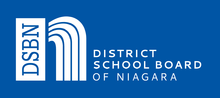 Get Ready!
Online OSSLT October 20th, 2016
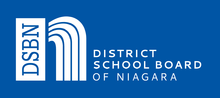 Session 1

Multiple Choice Reading Comprehension Questions
Multiple Choice Reading Comprehension Questions
READ the question carefully!
STEP 1:	INSTINCT - what answer comes to mind first?
STEP 2:	DELETE - answers you know are wrong (use strikethrough tool)
STEP 3: 	EVIDENCE (highlight tool)
SKIM the reading selection to find out what section the question refers to
RE-READ the necessary sections
LOOK FOR any sentences or words that are “quoted” in the questions
STEP 4:	ANSWER - pick the best choice - do not leave it blank!
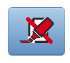 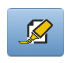 Multiple Choice Reading Comprehension Questions
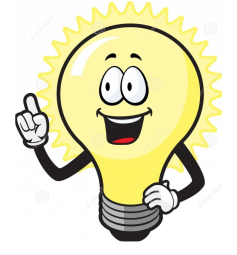 These tips will help you complete Sections: A, C, F, I, J & L
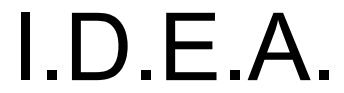 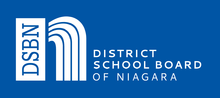 Session 2

Open-Response & Short Writing Task Questions
Open-Response & Short Writing Task Questions
STEP 1:	Read the passage.
STEP 2:	Write a clear answer to the question. Use the wording from the questions 
as part of your topic sentence.
STEP 3:	Make sure that you explain your answer in detail.
STEP 4:	Provide at least 2 specific details from the selection that support your
answer.
STEP 5:	Write a concluding sentence that restates your answer
to the question.
Open-Response & Short Writing Task Questions
Remember:
You must have at least 15 words that aren’t part of the question to pass.
Fill the space provided.
MAXIMUM 450 CHARACTERS.

These tips will help you complete Sections: A, C, D, J, K
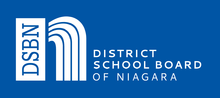 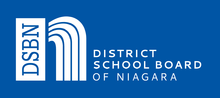 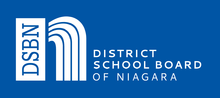 Session 3

Multiple Choice Conventions Questions
Multiple Choice Conventions Questions
READ the question carefully!
These questions are designed to test your knowledge of proper grammar, sentence structure and use of conventions.
STEP 1:	INSTINCT - what answer comes to mind first?
STEP 2:	DELETE - answers you know are wrong (strikethrough tool).
STEP 3: 	EVIDENCE - carefully read all of the answers left again (highlight tool).
STEP 4:	ANSWER - pick the best choice - do not leave it blank!
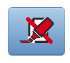 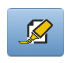 Multiple Choice Conventions Questions
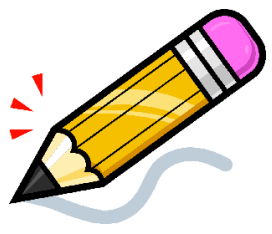 These tips will help you complete Sections: B, H
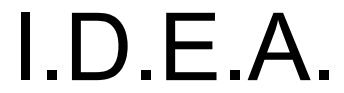 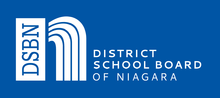 Session 4

News Report
News Report
STEP 1:	Look at the picture and headline.

STEP 2:	Make up a series of facts based on the picture and headline - use W5H 
(who, what, where, when, why and how) to help you.


STEP 3:	Write your lead (first) paragraph - include the W5H.
News Report
STEP 4:	Write a body paragraph that explains what happened in the event. Include
an eye witness quotation in this paragraph.

STEP 5:	Write a final paragraph which explains how the event ended. Include 
another quotation from an eye witness. End with a simple, closing
statement that ties back to the title.
News Report
REMINDERS:
Use the notepad space to help you plan.
Do not include your personal opinion or a “story” - JUST THE FACTS.
Do not use “I”.
Write in the past tense (walked, talked, ran, spoke).
Write in the third person (he, she, they).
Use specific details like REAL dates and REAL names - ones that you know how to spell.
News Report
REMINDERS:
Indent each paragraph.
Include eyewitness quotations.
Capitalize names of people and places.
Use the rough notes space to help you plan.
Fill the space provided for the news report - 1250 characters maximum.

These tips will help you complete Section: E
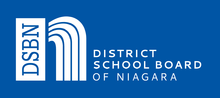 Session 5

Open-Response Main Idea
Open-Response Main Idea
STEP 1:	Read the entire passage before deciding on the main idea
                (use highlighting tool).
STEP 2:	Give at least ONE (1) supporting detail that supports the main idea.
STEP 3:	Fill the space - 450 characters maximum.
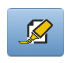 Open-Response Main Idea
Reminders:
Ask yourself, “What’s the point of this article?”
	Your Answer = THE MAIN IDEA
Use only details presented in the passage.

These tips will help you complete Section: F
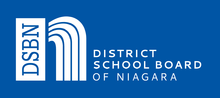 Session 6

Series of Paragraphs Expressing an Opinion
Series of Paragraphs Expressing an Opinion
STEP 1:	Read the question.
STEP 2:	Decide on your opinion - if you don’t have an opinion, make one up!
STEP 3:	Use the notepad space to plan:
come up with 3 supporting arguments;
include proof, facts, examples, etc. for each argument.
Series of Paragraphs Expressing an Opinion
STEP 4:	Write the introduction (1 paragraph).
STEP 5:	Write a paragraph for each supporting argument (aim for 3 in order to
help fill the space).
STEP 6:	Write a conclusion (1 paragraph).

Reminders:
Indent the first line of each paragraph.
Write in complete sentences.
Fill the space (2500 characters maximum).
These tips will help you complete Section: G
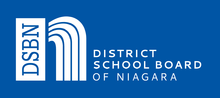 Session 7

Reading Dialogue
Reading Dialogue
Tip 1:	Notice punctuation
Quotation marks (“ ”) indicate someone is speaking.
A question mark (?) indicates someone is asking a question.
Example: “Is tomorrow the big day?” asked Hanna.
An exclamation mark (!) indicates someone is speaking in an excited tone.
Example: “You’re a fantastic chef!”
Reading Dialogue
Tip 1:	Notice punctuation
Single quotation marks (‘ ’) indicate someone is speaking someone else’s words.
Example: “Thanks. It’s not the cooking that I’m worried about - it’s the pace. ‘Go! Hurry!’ People yelling…”
Reading Dialogue
Tip 2:	Notice the dialogue tag words (snarled, giggled, cried, said) to help 
understand the tone of the speaker.
Example:	Gerry exhaled loudly…
“Poor Steve,” recalled Gerry, chuckling.
Tip 3:	Use your inferencing skills to “read between the lines” and draw 
conclusions about what the characters are thinking and feeling.
Reading Dialogue
Tip 4:	Go back and re-read sections of the text to help you understand.
Tip 5:	Use the IDEA tips for answering multiple choice questions
		When in doubt - guess! Don’t leave it blank!
Tip 6:	Use the highlighting tool. 


These tips will help you complete Section: J
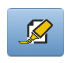 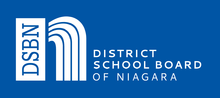 Session 8

Reading Graphic Texts
Reading Graphic Texts
Tip 1:	Read all labels and text - especially bolded or large font - each one has
a purpose.

Tip 2:	Follow arrows and lines.
Tip 3:	Study legends and symbols.
Tip 4:	Study all images carefully - look at the details.
Reading Graphic Texts
Tip 5:	Pay attention to the fine print.
Tip 6:	Use the captions (words near the pictures) to help you understand the
images.
Tip 7:	Read questions and skim the page to find answers to 
multiple choice questions..
Tip 8:	When in doubt - guess! Don’t leave it blank!
Tip 9:	Use the magnifying tool to zoom in & out..
These tips will help you complete Section: L
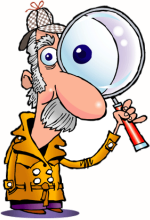 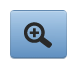 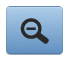